Turku 26.2.2020
Avoimuusrekisteri Suomeen
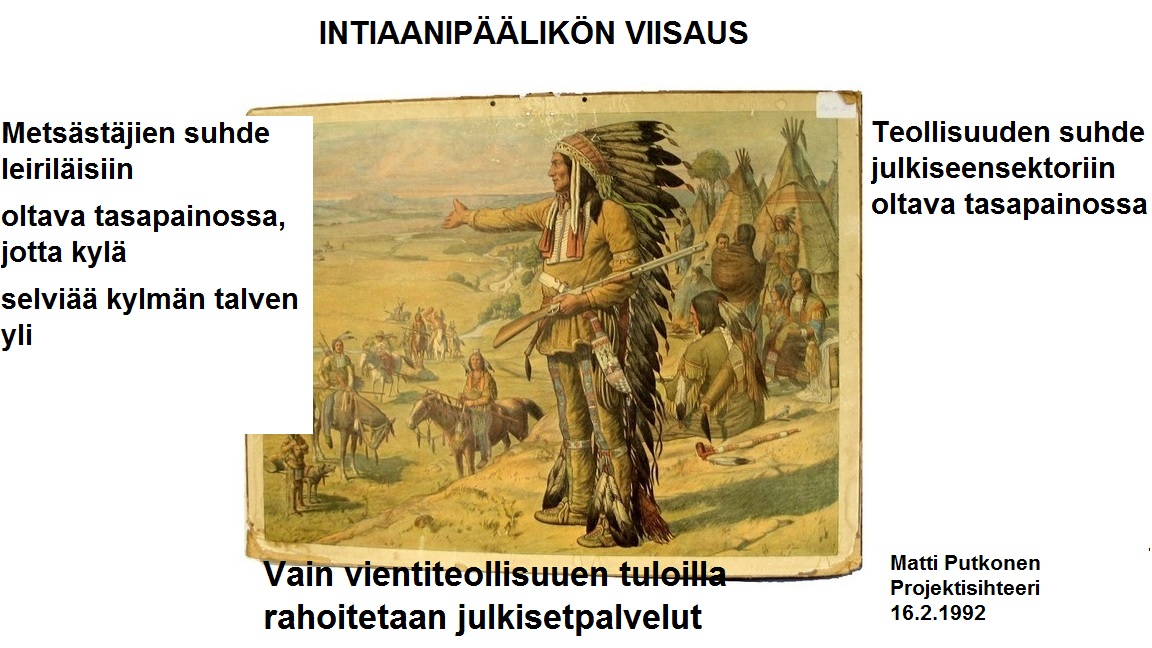 LOBBARIT UNOHTANEET INTIAANIPÄÄLIKÖN VIISAUDEN
Hyvinvointivaltion paradoksi: 
- Hyvinvointivaltio ei kykene ylläpitämään sellaista tuotannon tasoa, joka tarvittaisiin hyvinvointivaltion ylläpitämiseksi. 
- Paradoksi syntyy, kun hyvinvointivaltio kannustaa tulonjakoon ja kulutukseen sekä samanaikaisesti estää taloudellista toimeliaisuutta. 
 Suomalaisen hyvinvointivaltion ongelman ydin:
- Suomessa on liikaa kakun jakajia, muttei riittävästi kakun tekijöitä. 
- Liian vähän soutajia, liian paljon kyydissä olijoita.
Pravda vai istiina
Kaverikapitalistisen järjestelmän päätöksiin sisältyy piilotettu kaksoisfunktio 
– Lakien ääneen sanotun tarkoituksen lisäksi on jatkuvasti käynnissä rinnakkaisprosessi: vallan rakenteiden lujittaminen ja/tai rahan kanavoiminen omille intressipiireille. 
- Asiaa ei koskaan sanota ääneen, mutta ei sitä kysyttäessä kiistetäkään. 
Avoimuus/lobbarirekisteri on ulotuttava myös hallinnon sisälle kitkemään kaverikapitalismin rehottamisen
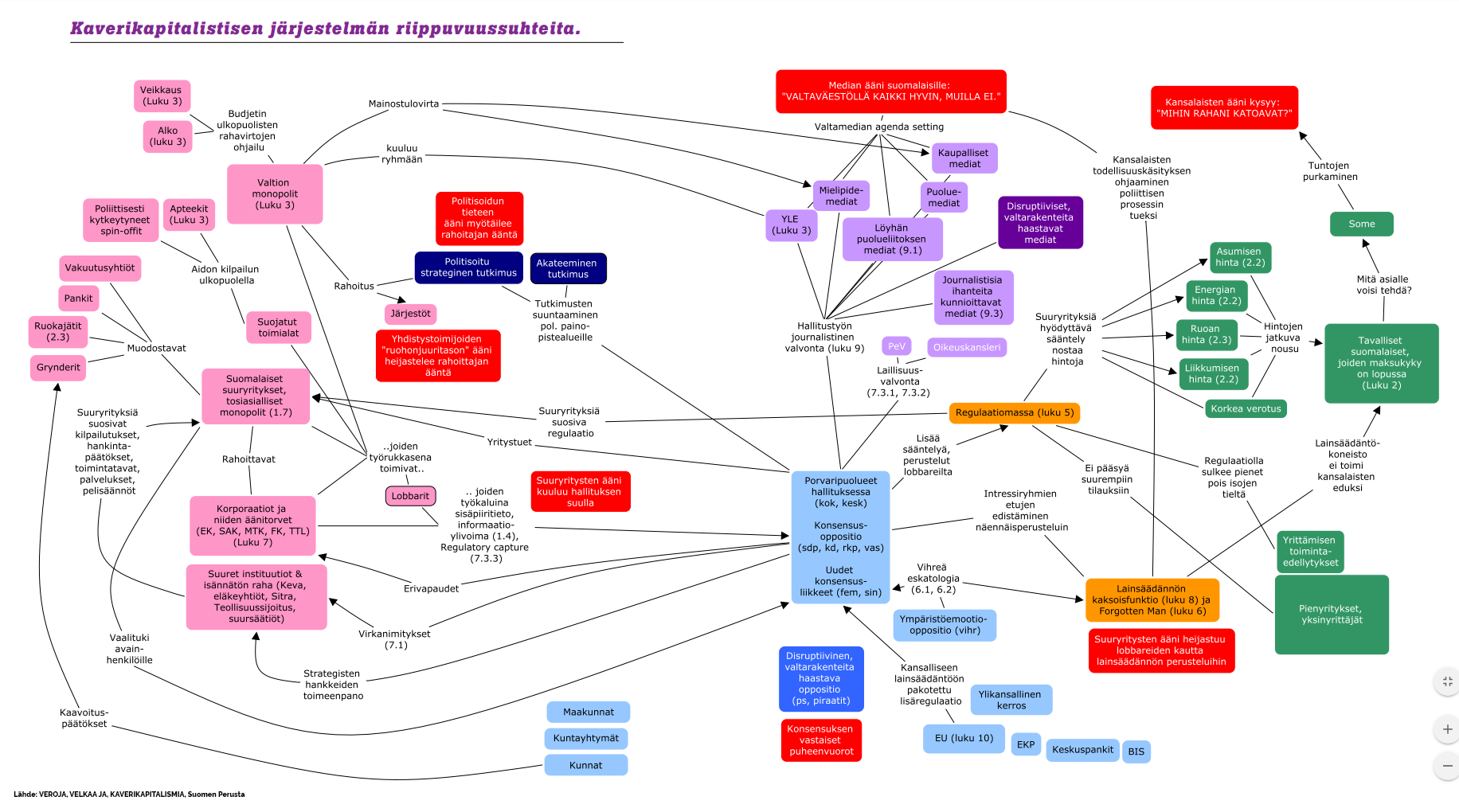